ELASTOGRAFIA NA DOENÇA HEPÁTICA CRÔNICA E NA HIPERTENSÃO PORTAL CLINICAMENTE  SIGNIFICATIVA
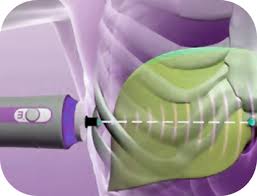 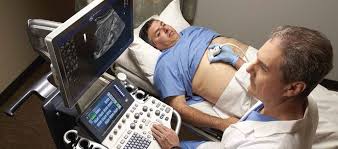 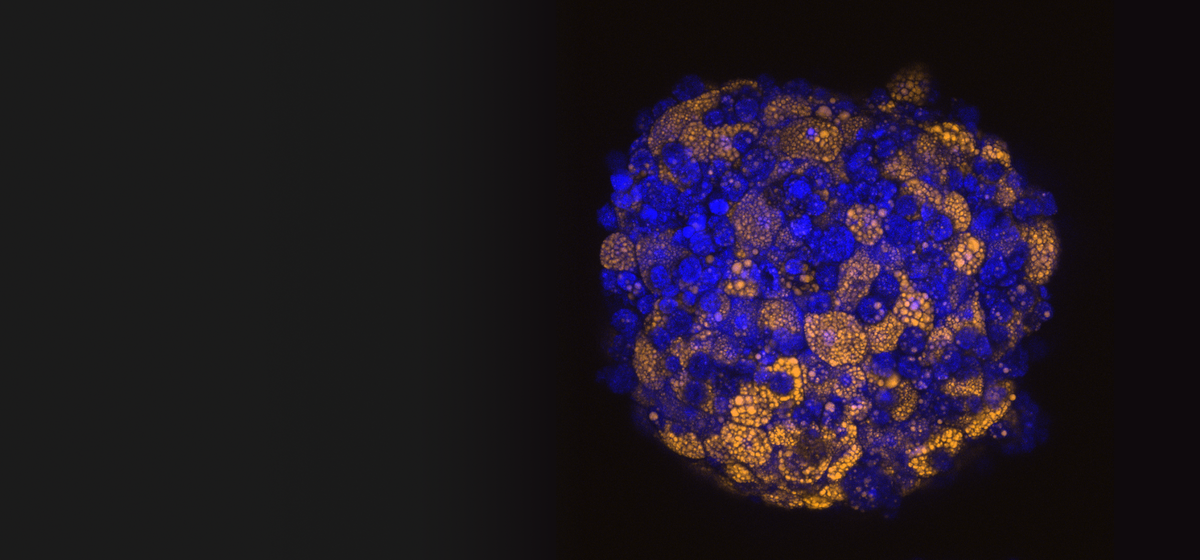 Dr. Herdy Locatel de Araujo

  EX Médico do setor de Gastro Hepatologia do HUCAM
 Membro do Colégio Brasileiro de Radiologia
 Responsável técnico da clínica CEUS
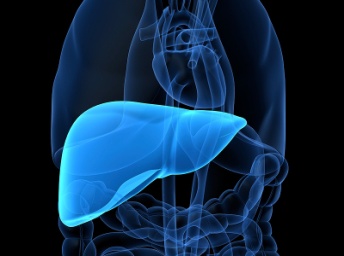 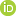 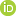 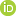 ELASTOGRAFIA NA DOENÇA HEPÁTICA CRÔNICA E NA HIPERTENSÃO PORTAL CLINICAMENTE  SIGNIFICATIVA
ELASTOGRAFIA NA DOENÇA HEPÁTICA CRÔNICA E NA HIPERTENSÃO PORTAL CLINICAMENTE  SIGNIFICATIVA
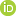 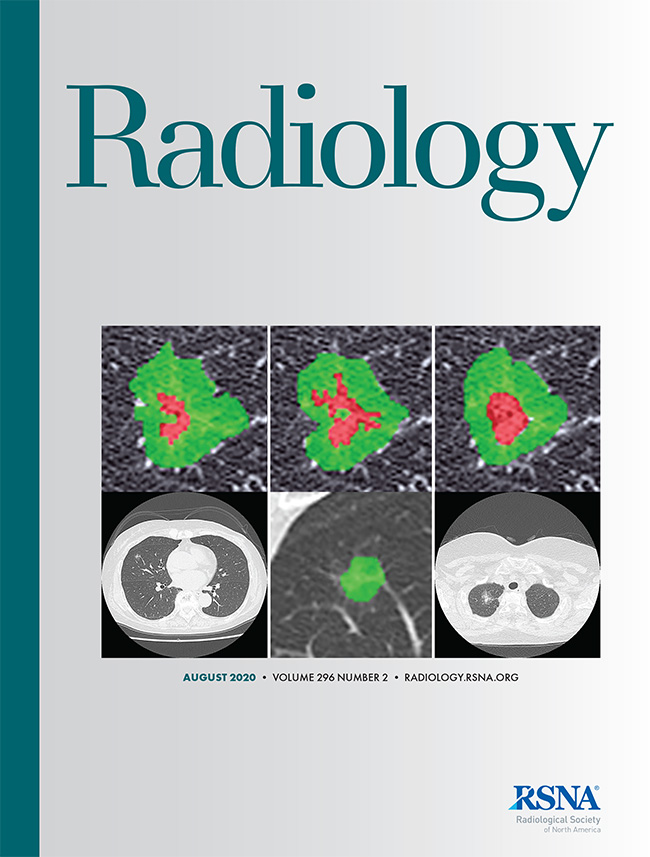 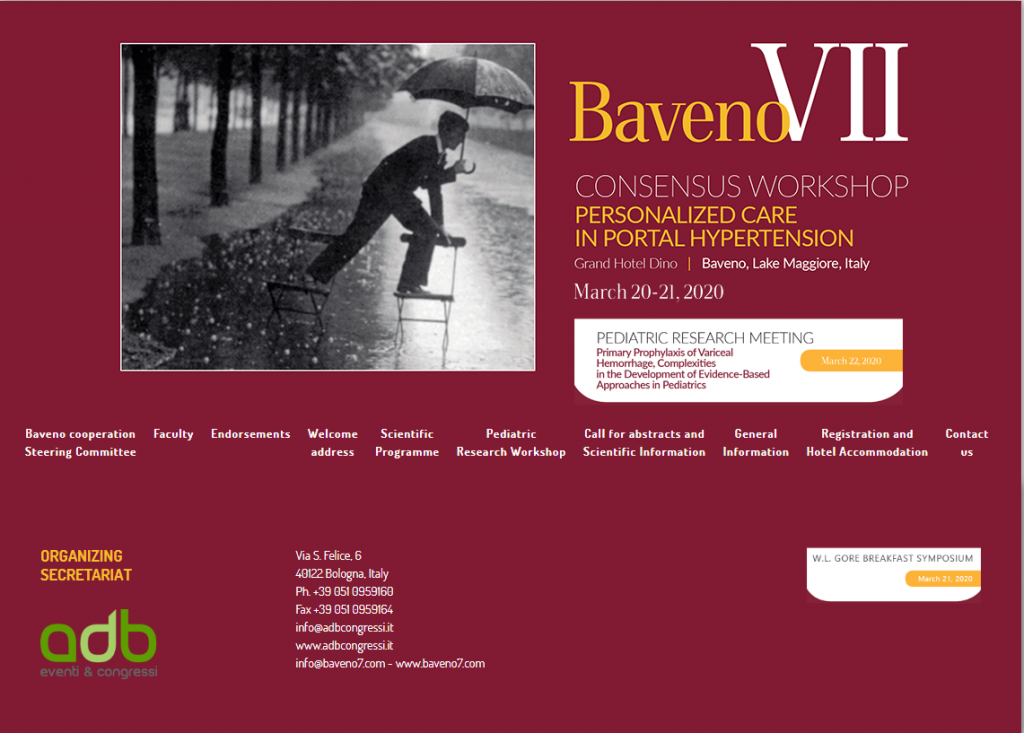 UPDATE TO THE SOCIETY OF RADIOLOGISTS IN ULTRASOUND LIVER ELASTOGRAPHY CONSENSUS STATEMENT
2020https://doi.org/10.1148/radiol.2020192437
ELASTOGRAFIA NA DOENÇA HEPÁTICA CRÔNICA E NA HIPERTENSÃO PORTAL CLINICAMENTE  SIGNIFICATIVA
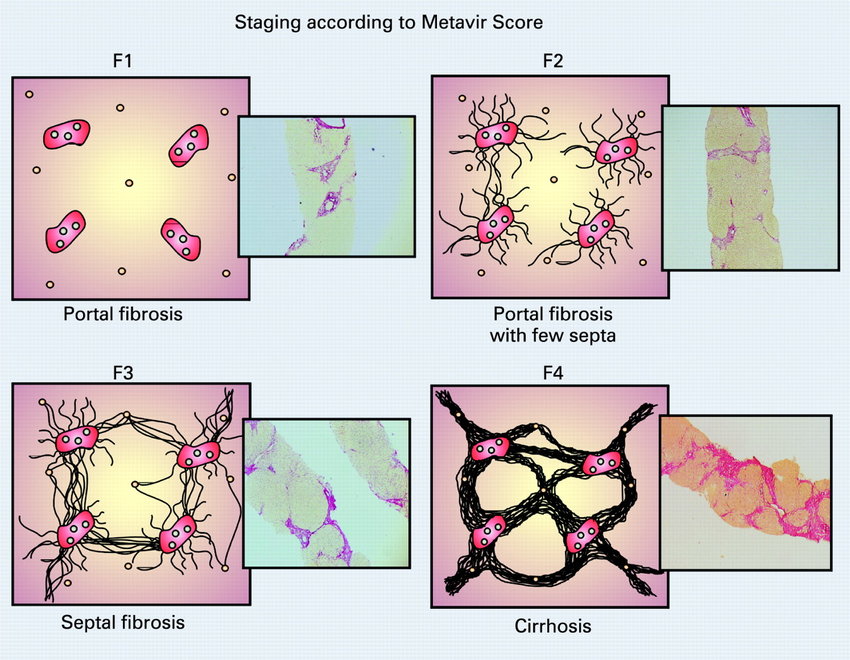 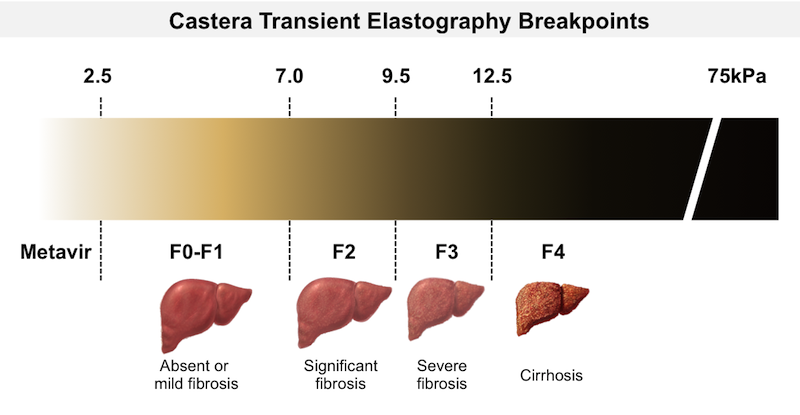 ELASTOGRAFIA HEPÁTICA TRANSITÓRIA
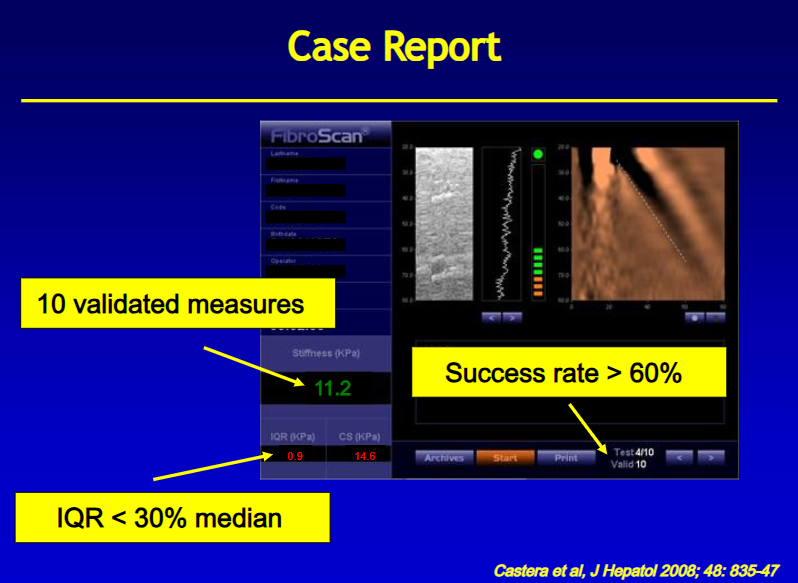 AVALIA A RIGIDEZ DO TECIDO HEPÁTICO
RÁPIDA EXECUÇÃO, NÃO DEPENDE DE INTERPRETAÇÃO DE IMAGENS E SIM DO EMPREGO CORRETO DA TÉCNICA E TREINAMENTO.
SONDA PRODUZ VIBRAÇÕES QUE SÃO TRANSMITIDAS AO TECIDO HEPÁTICO E SE PROPAGAM POR ELE.
A VELOCIDADE É DIRETAMENTE PROPORCIONAL AO GRAU DE RIGIDEZ, MEDIDO EM KPA.
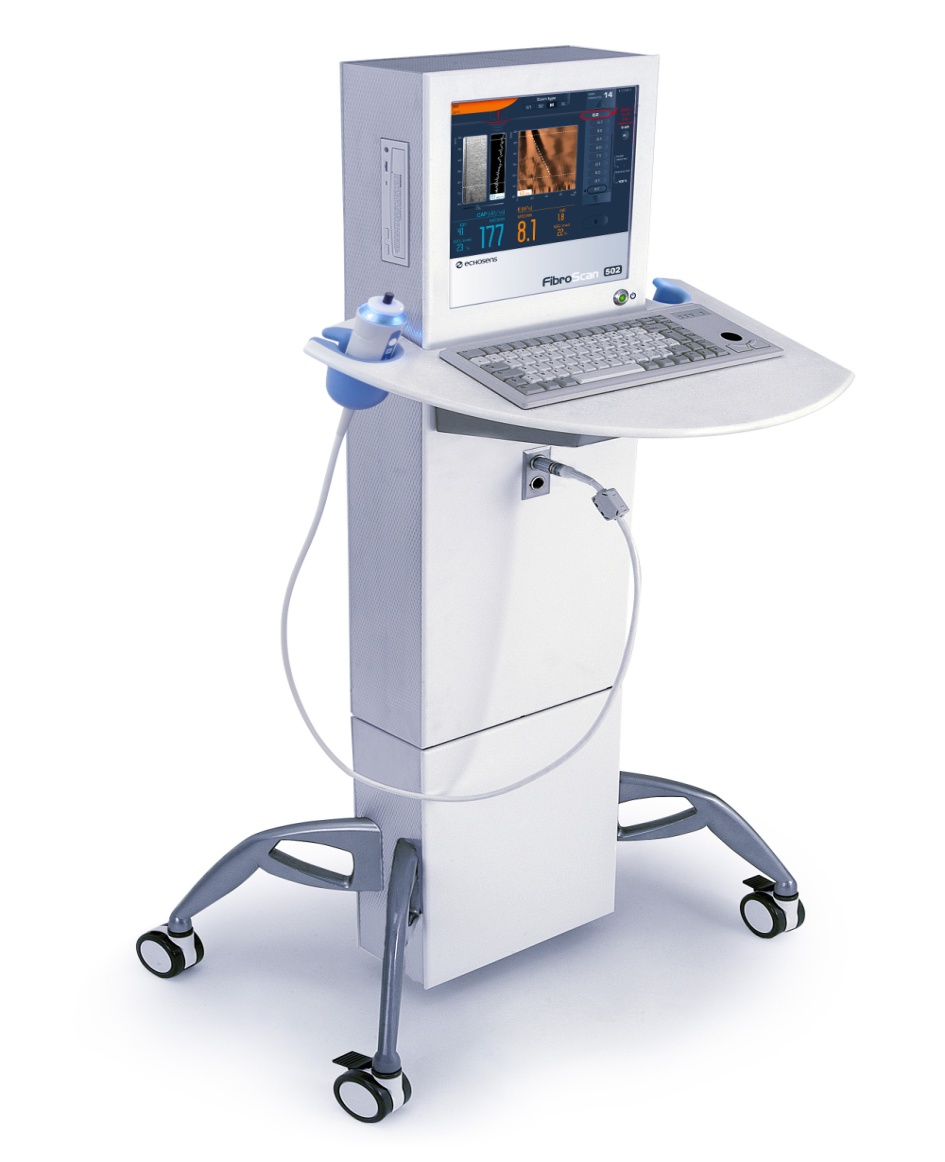 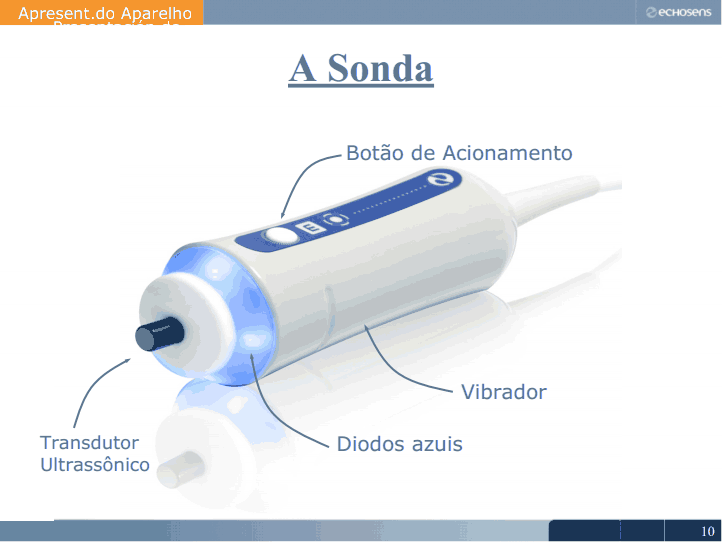 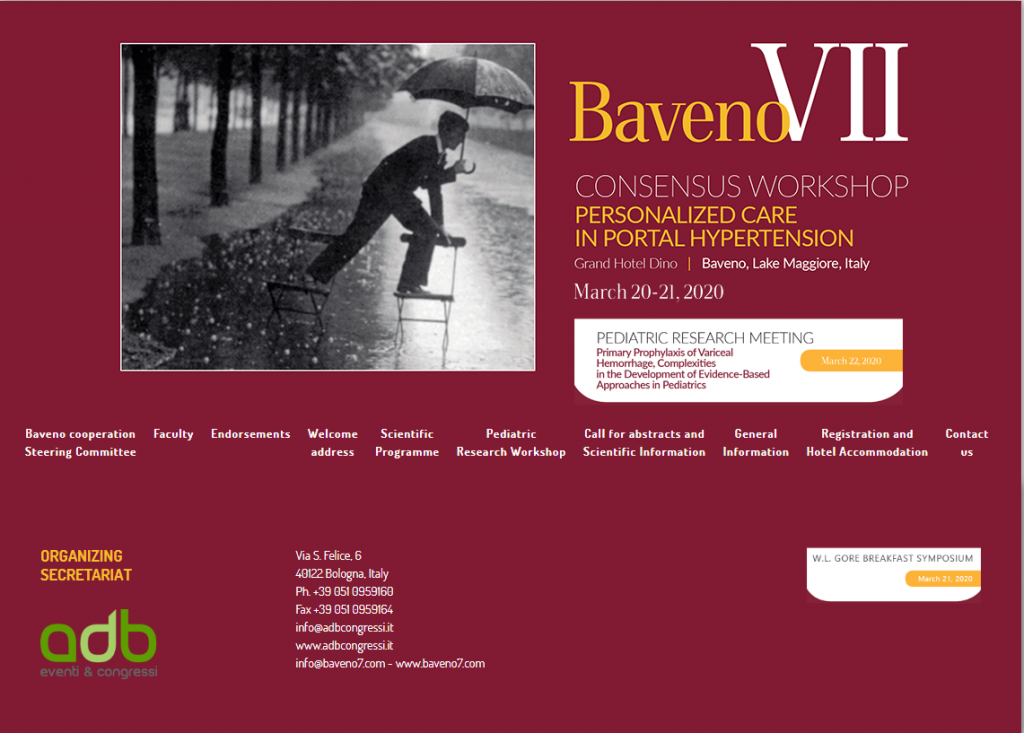 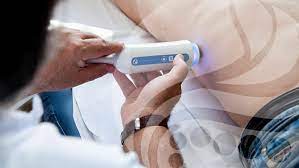 ELASTOGRAFIA HEPÁTICA ULTRASSÔNICA
ELASTOGRAFIA HEPÁTICA SHEAR WAVE 2D
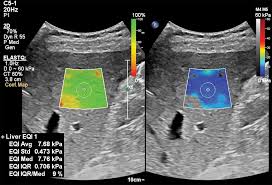 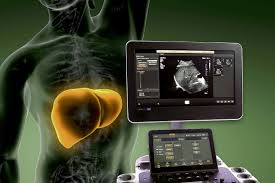 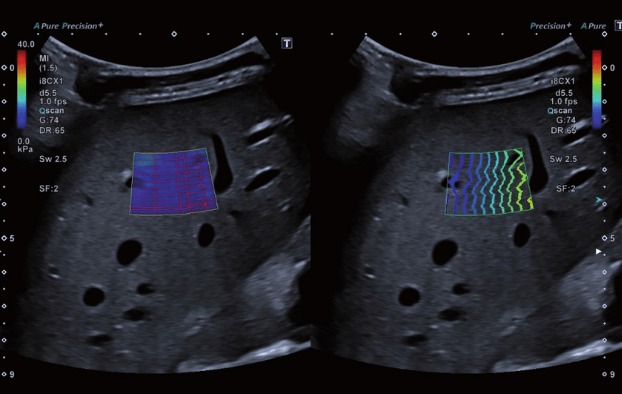 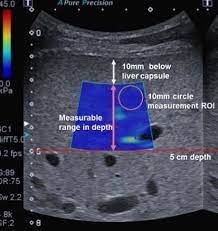 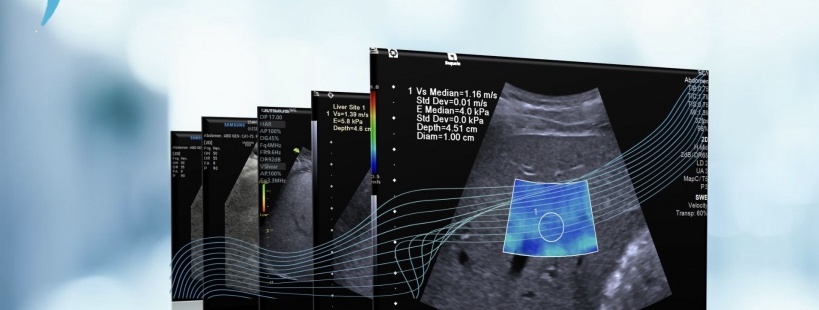 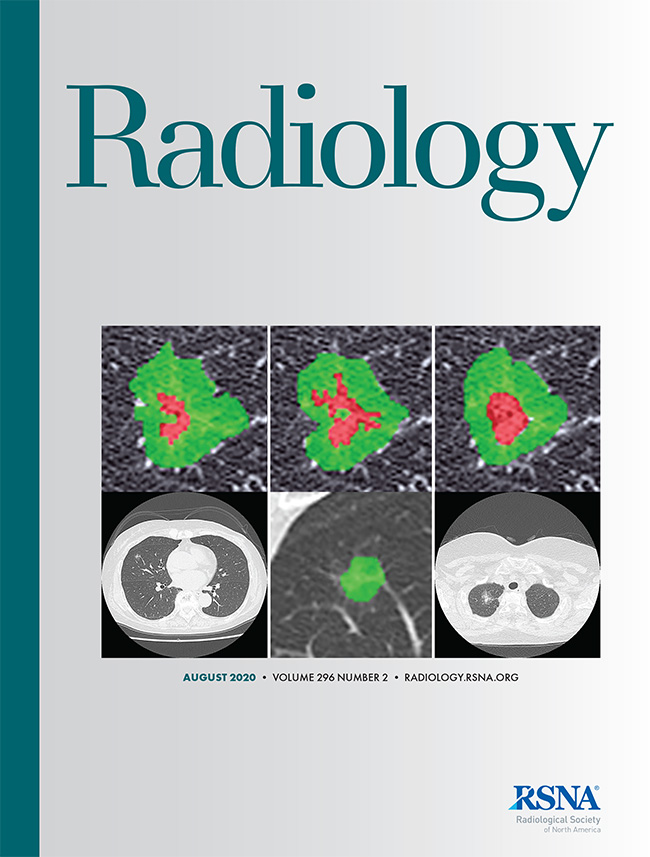 5 MEDIDAS
1 PAUSA RESPIRATÓRIA
ELASTOGRAFIA NO DIAGNÓSTICO DA HIPERTENSÃO PORTAL CLINICAMENTE SIGNIFICATIVA
O QUE É A DUREZA?
A DUREZA OU MÓDULO ELÁSTICO OU MÓDULO DE YOUNG
        SE EXPRESSA EM PASCAL (kpA).
        PODE SER DESCRITO EM m/seg
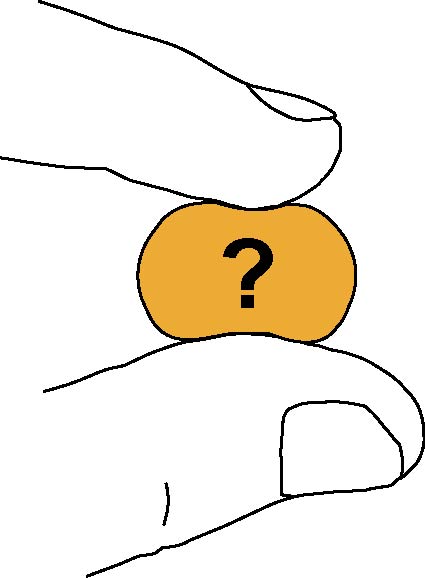 ELASTOGRAFIA NÃO MEDE FIBROSE MEDE DUREZA
CAPACIDADE DO TECIDO SE DEFORMAR
A medida de rigidez hepática.INDEPENDENTE DA TÉCNICA OU DO EQUIPAMENTOOFERECE INFORMAÇÃO PROGNÓSTICA tanto na avaliação inicial, quanto no seguimento.
BAVENO VII, INTITULADO “CUIDADOS PERSONALIZADOS DA HIPERTENSÃO PORTAL”
A CONDUÇÃO DA HIPERTENSÃO PORTAL (HP) É A MOTIVAÇÃO PRINCIPAL PARA REUNIÕES SEQUENCIAIS. DESDE 1986, NA HOLANDA; E DESDE 1990, EM BAVENO, ITÁLIA
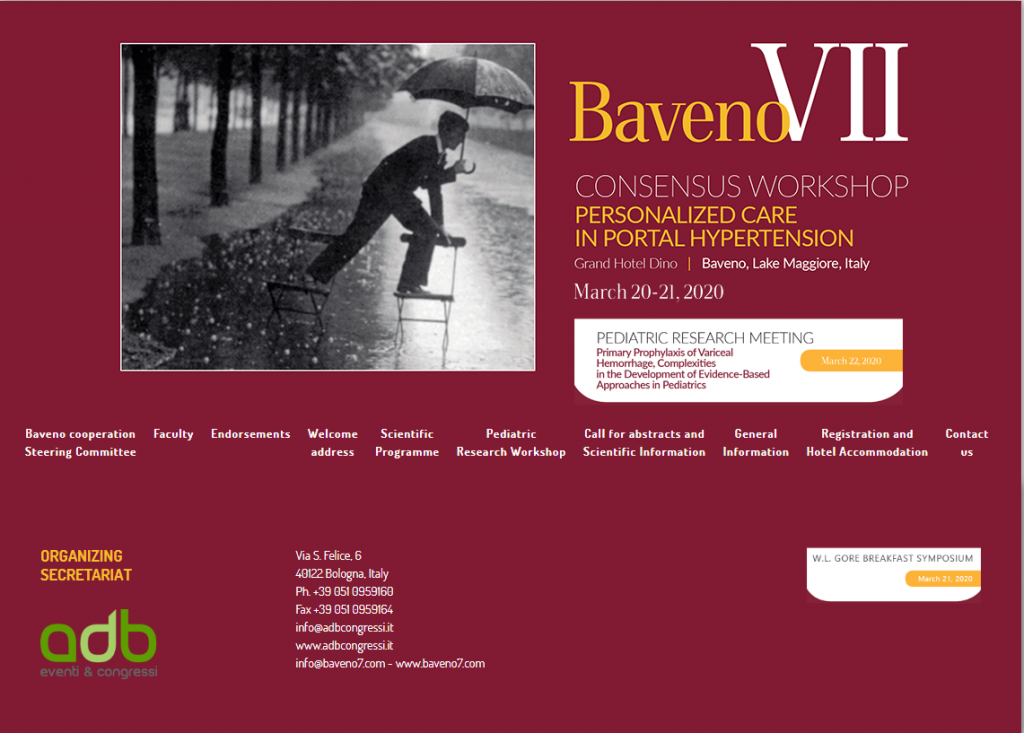 VERSOU SOBRE PACIENTES COM DOENÇA HEPÁTICA CRÔNICA AVANÇADA COMPENSADA.

CIRROSE HEPÁTICA BASEADA EM MÉTODOS NÃO INVASIVOS

E OS DOIS ESTÁGIOS POSSÍVEIS:  EXCLUI OU VC INCLUI ESTE DIAGNÓSTICO.
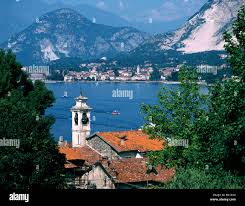 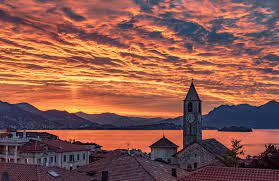 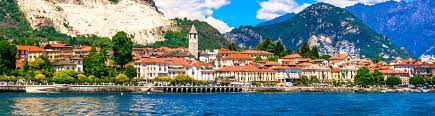 BAVENO 4.527 HABITANTES
LAGO MAGGIORE É O SEGUNDO MAIOR DO PAÍS,
PIEMONTE
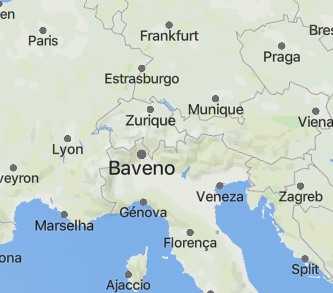 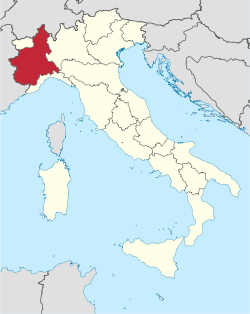 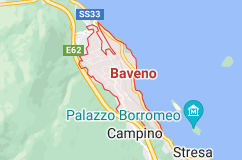 QUE SIGNIFICA "AO PÉ DAS MONTANHAS" (REFERINDO-SE AOS ALPES )
ELASTOGRAFIA NA DOENÇA HEPÁTICA CRÔNICA E NA HIPERTENSÃO PORTAL CLINICAMENTE  SIGNIFICATIVA
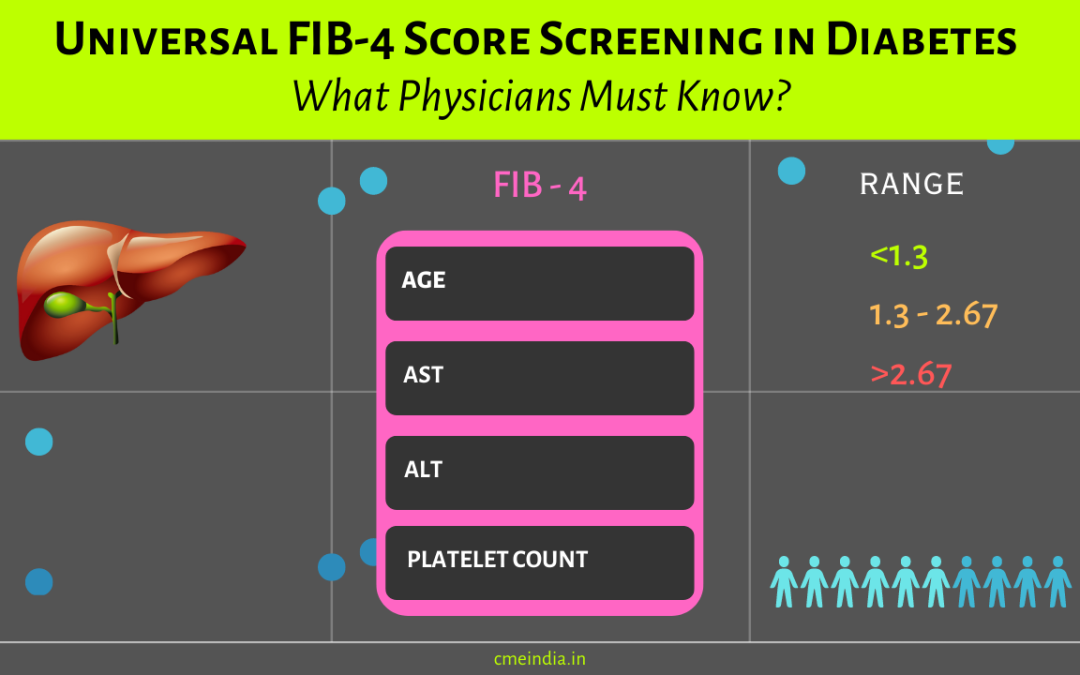 TESTES NÃO INVASIVOS (NITs)
ELASTOGRAFIA HEPÁTICA E MARCADORES DE FIBROSE - DESTACO FIB 4
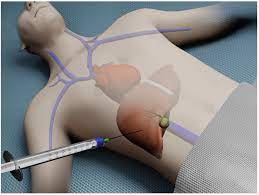 DOENÇA HEPÁTICA CRÔNICA AVANÇADA COMPENSADA (DHCAC)
CIRROSE HEPÁTICA BASEADA EM NITs
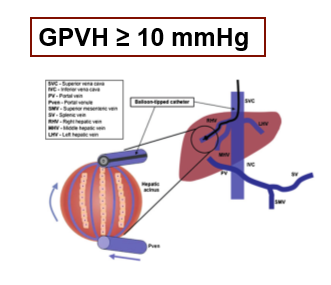 HIPERTENSÃO PORTAL CLINICAMENTE SIGNIFICATIVA (HPCS)
HIPERTENSÃO PORTAL BASEADA EM NITs
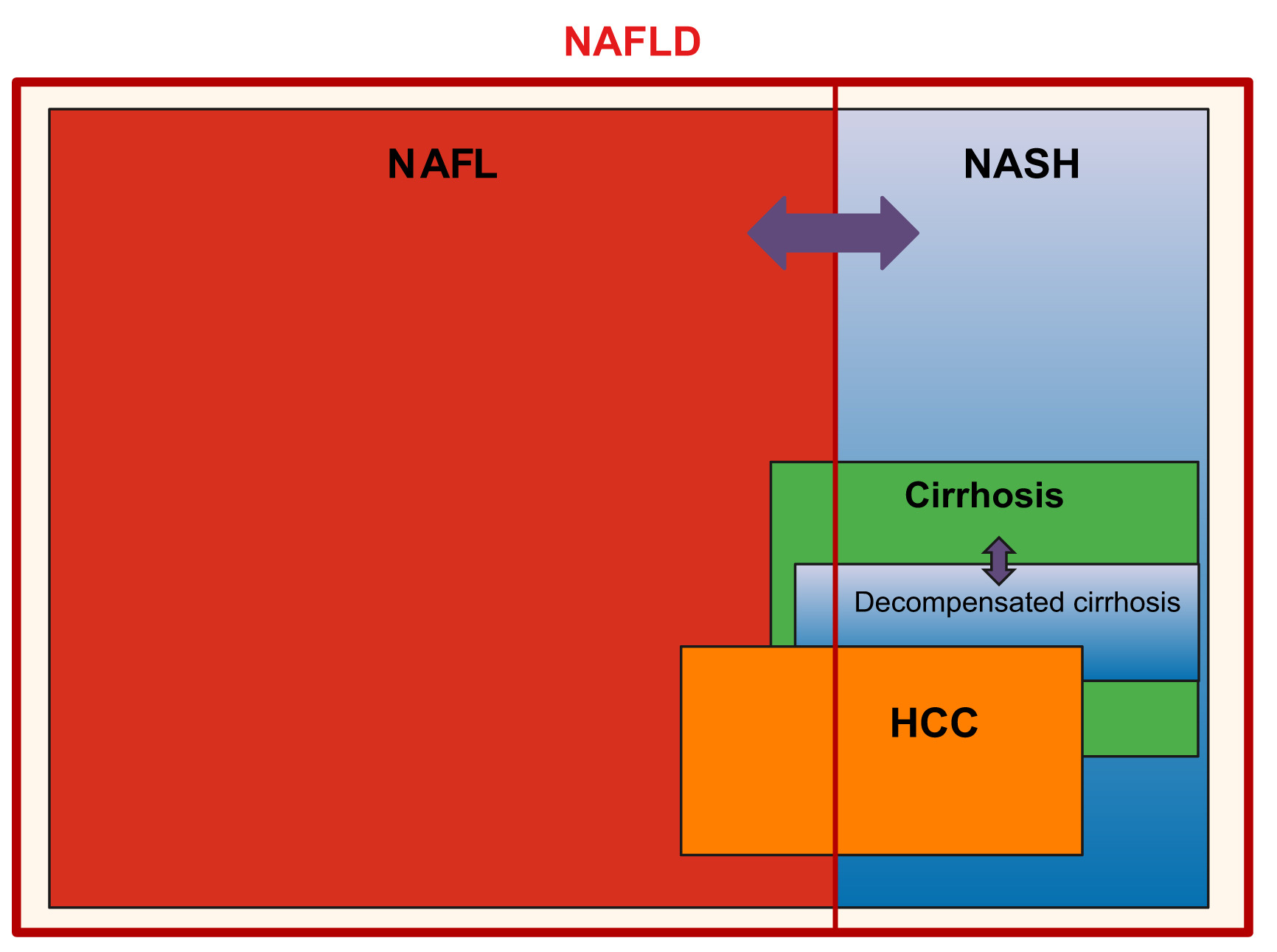 DOENÇA HEPÁTICA CRÔNICA
INCLUI DHCAc
EXCLUI DHCAc
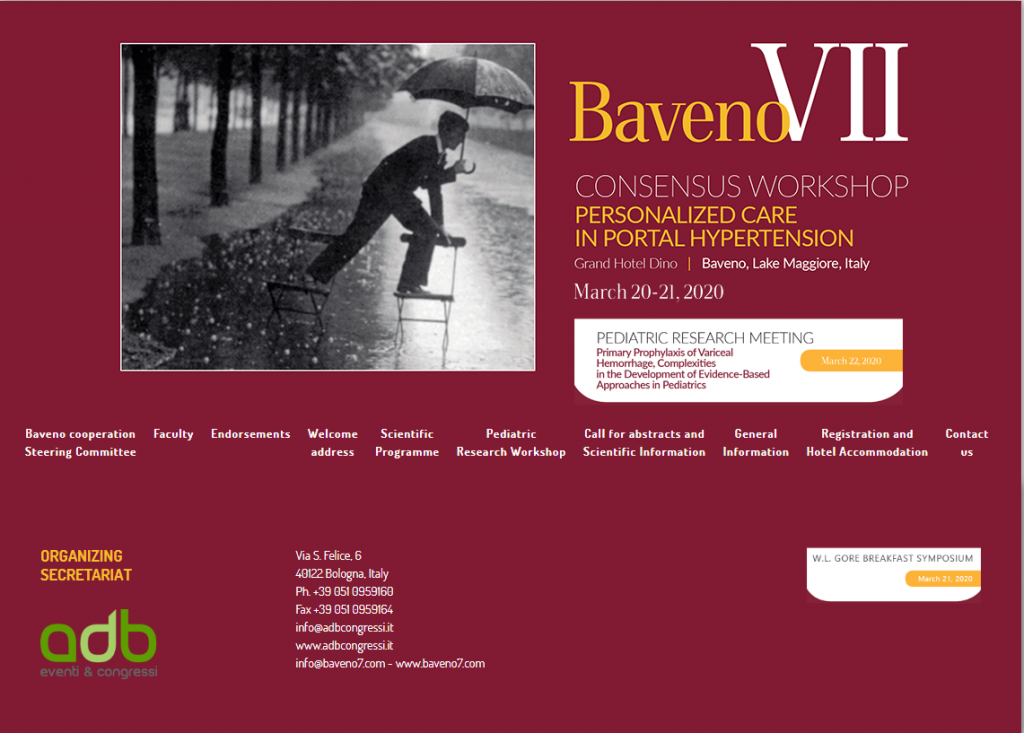 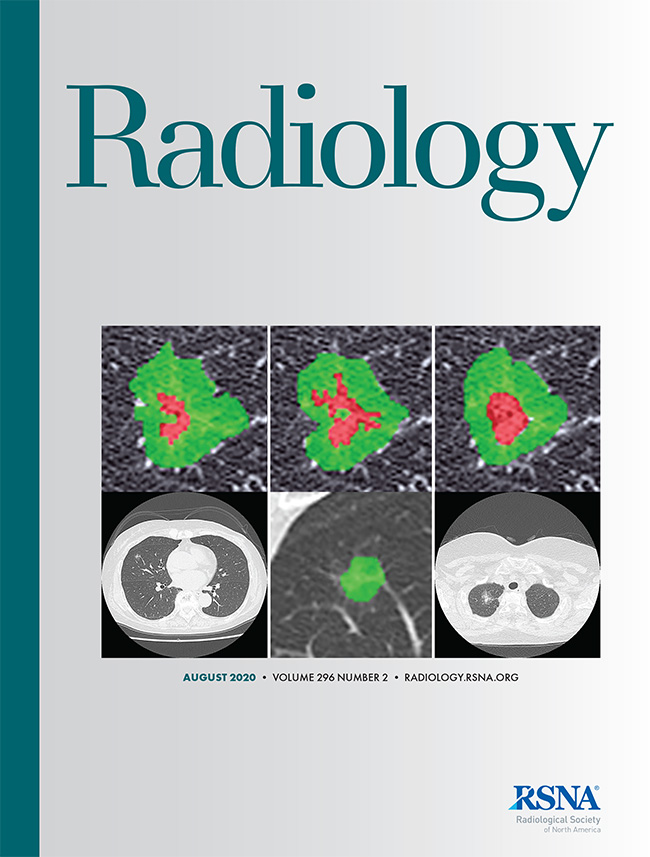 PREVENIR COMPLICAÇÕES
ANTCIPADAMENTE
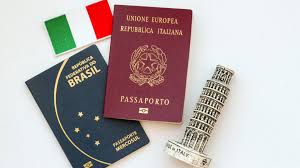 ELASTOGRAFIA NA DOENÇA HEPÁTICA CRÔNICA E NA HIPERTENSÃO PORTAL CLINICAMENTE  SIGNIFICATIVA
ELASTOGRAFIA  EXCLUI 

DOENÇA HEPÁTICA CRÔNICA AVANÇADA COMPENSADA (DHCAC)
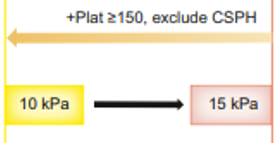 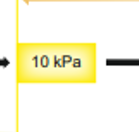 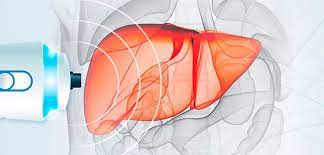 ET
ELASTOGRAFIA NA DOENÇA HEPÁTICA CRÔNICA E NA HIPERTENSÃO PORTAL CLINICAMENTE  SIGNIFICATIVA
ELASTOGRAFIA COM MEDIDAS INCLUI

DOENÇA HEPÁTICA CRÔNICA AVANÇADA COMPENSADA (DHCAC)
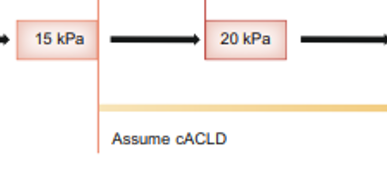 ET
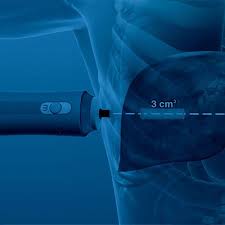 HIPERTENSÃO PORTAL CLINICAMENTE SIGNIFICATIVA (HPCS)

 ELASTOGRAFIA COM MEDIDAS >
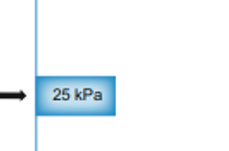 ELASTOGRAFIA HEPÁTICA
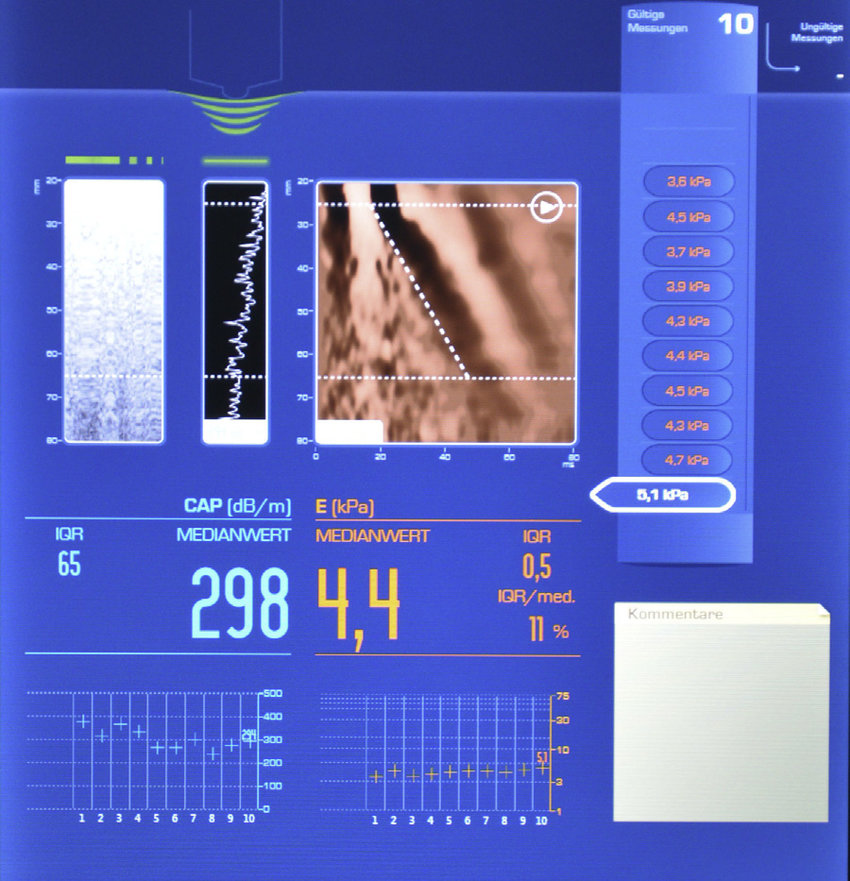 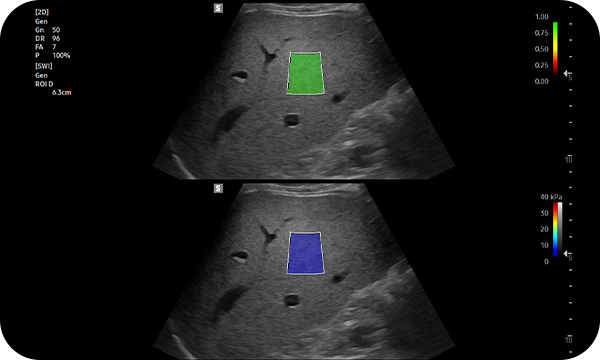 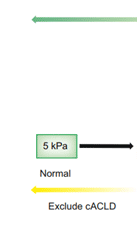 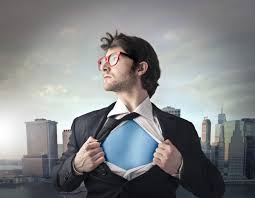 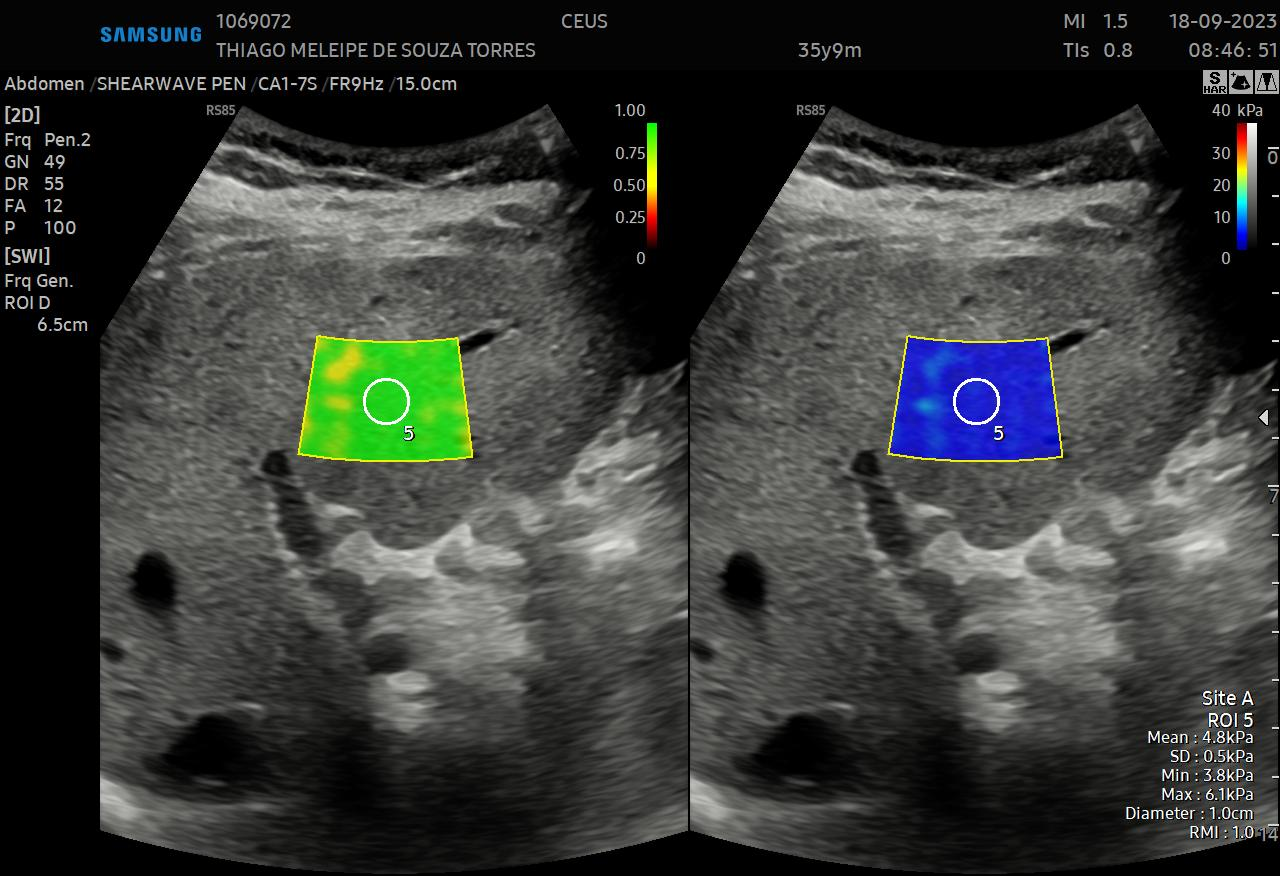 MENOR 5 KPAs  ALTA PROBABILIDADE DE SER NORMAL.
 BAVENO VII
ELASTOGRAFIA NA DOENÇA HEPÁTICA CRÔNICA E NA HIPERTENSÃO PORTAL CLINICAMENTE  SIGNIFICATIVA
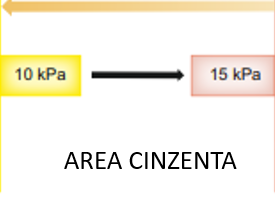 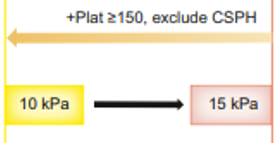 ÁREA CINZENTA
SUGESTIVO DE DOENÇA HEPÁTICA CRÔNICA AVANÇADA COMPENSADA, MAS PRECISA DE MAIS TESTES PARA CONFIRMAÇÃO
ESSES PACIENTES DEVEM SER MONITORADOS CASO A CASO QUANTO ÀS ALTERAÇÕES INDICANDO PROGRESSÃO PARA DHCAC
ELASTOGRAFIA NA DOENÇA HEPÁTICA CRÔNICA E NA HIPERTENSÃO PORTAL CLINICAMENTE  SIGNIFICATIVA
A HIPERTENSÃO PORTAL É A PRINCIPAL CAUSA DE COMPLICAÇÕES NA DOENÇA HEPÁTICA CRÔNICA AVANÇADA COMPENSADA (DHCAC).

 A PRESENÇA DE HIPERTENSÃO PORTAL CLINICAMENTE SIGNIFICATIVA (HPCS) IDENTIFICA AQUELES EM RISCO DE DESCOMPENSAÇÃO HEPÁTICA
ELASTOGRAFIA NA DOENÇA HEPÁTICA CRÔNICA E NA HIPERTENSÃO PORTAL CLINICAMENTE  SIGNIFICATIVA
A RECOMENDAÇÃO DO RECENTE CONSENSO DE BAVENO VII PARA TRATAR A HPCS NO MOMENTO DO DIAGNÓSTICO.

EM VEZ DE ESPERAR PELO DESENVOLVIMENTO DE VARIZES (DE ALTO RISCO) PARA INICIAR A PROFILAXIA DE SANGRAMENTO PRIMÁRIO.

ISSO MARCOU UMA MUDANÇA DE PARADIGMA NA HEPATOLOGIA CLÍNICA
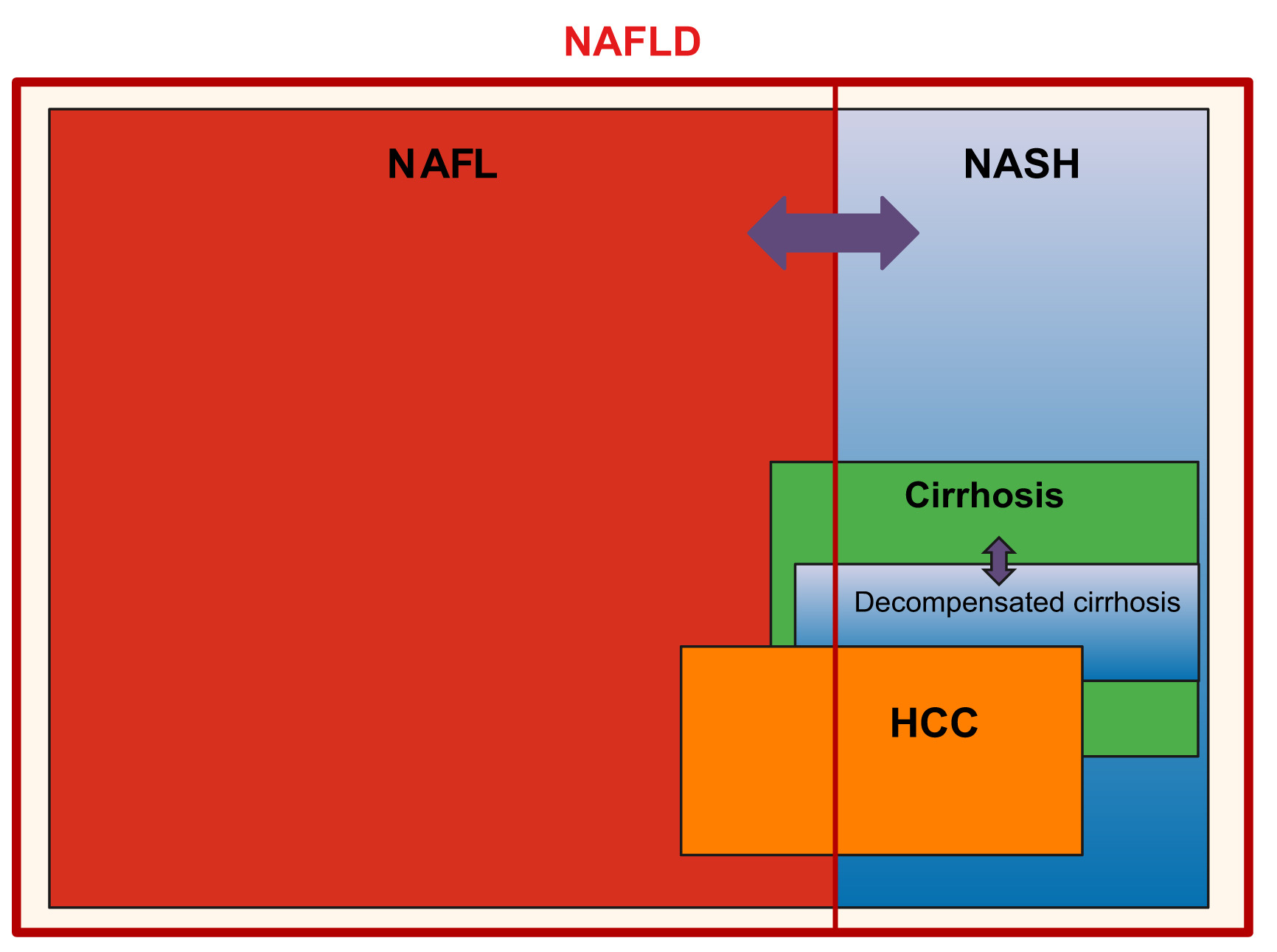 DOENÇA HEPÁTICA CRÔNICA
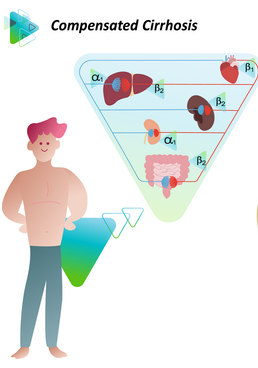 EXCLUI DHCAc
INCLUI DHCAc
DOENÇA HEPÁTICA CRÔNICA AVANÇADA COMPENSADA (CIRROSE COMPENSADA)
DOENÇA HEPÁTICA CRÔNICA AVANÇADA COMPENSADA
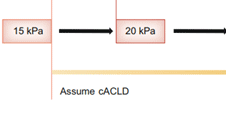 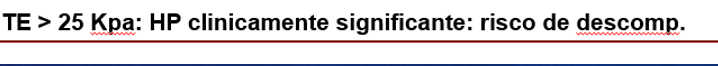 BETA BLOQUEADOR
HIPERTENSÃO PORTAL CLINICAMENTE SIGNIFICATIVA
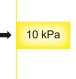 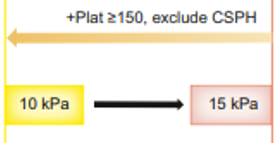 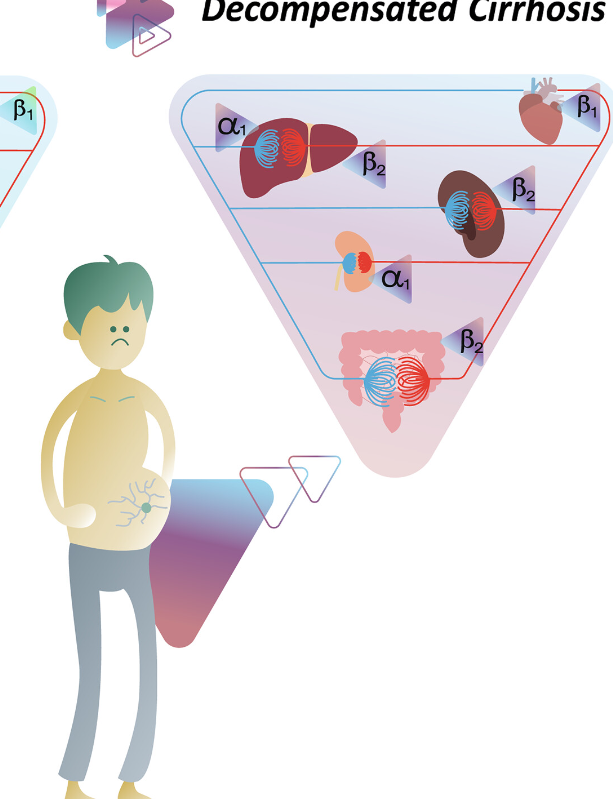 ASCITE, HEMORRAGIA POR VARIZES E ENCEFALOPATIA HEPÁTICA
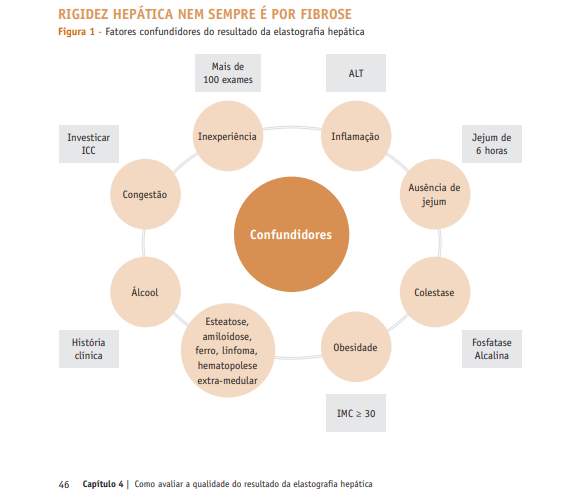 ELASTOGRAFIA
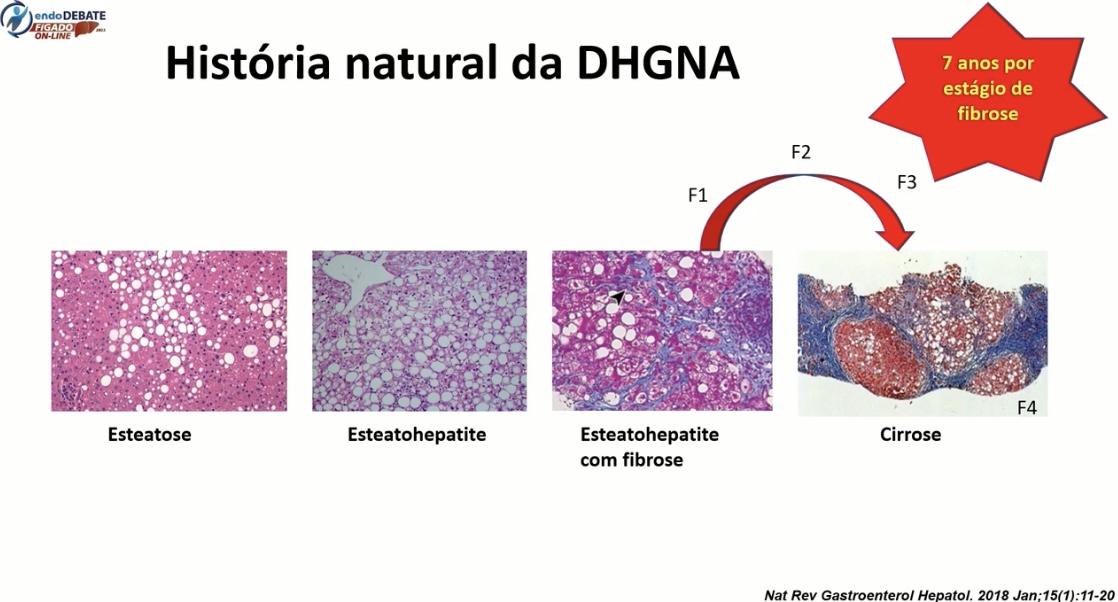 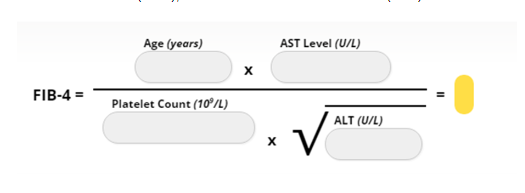 TGP
FIB 4 > 1,3 = ELASTOGRAFIA.
TGO
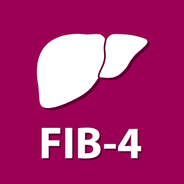 O FIB-4 É O DE MAIS FÁCIL ACESSO
É MAIS SIMPLES DE SER USADA PRECISA DE TGP, TGO, PLAQUETAS E IDADE.
ELASTOGRAFIA NO DIAGNÓSTICO DA HIPERTENSÃO PORTAL CLINICAMENTE SIGNIFICATIVA
NESTE CONSENSO, O GRAU DE RIGIDEZ (MRH) (INDEPENDENTEMENTE DA TÉCNICA UTILIZADA) É IDENTIFICADA COMO FERRAMENTA DE AVALIAÇÃO DE PROGNÓSTICO E SEGUIMENTO EM PACIENTES COM DOENÇA CRÔNICA HEPÁTICA AVANÇADA
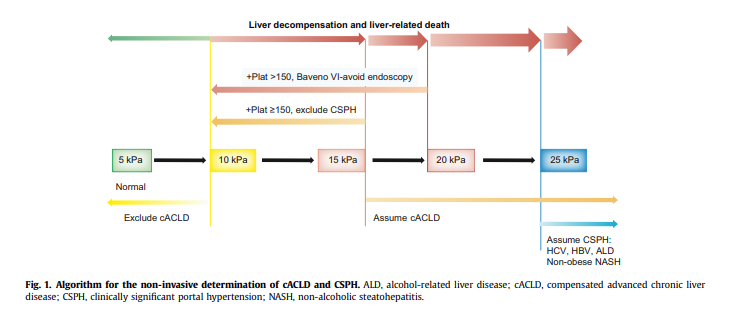 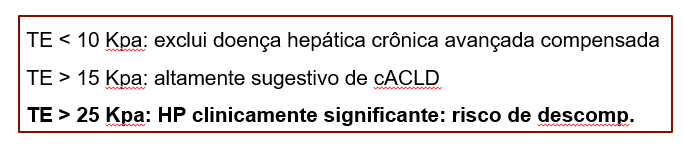 ELASTOGRAFIA HEPÁTICA ULTRASSÔNICA
(REGRA DOS QUATRO)
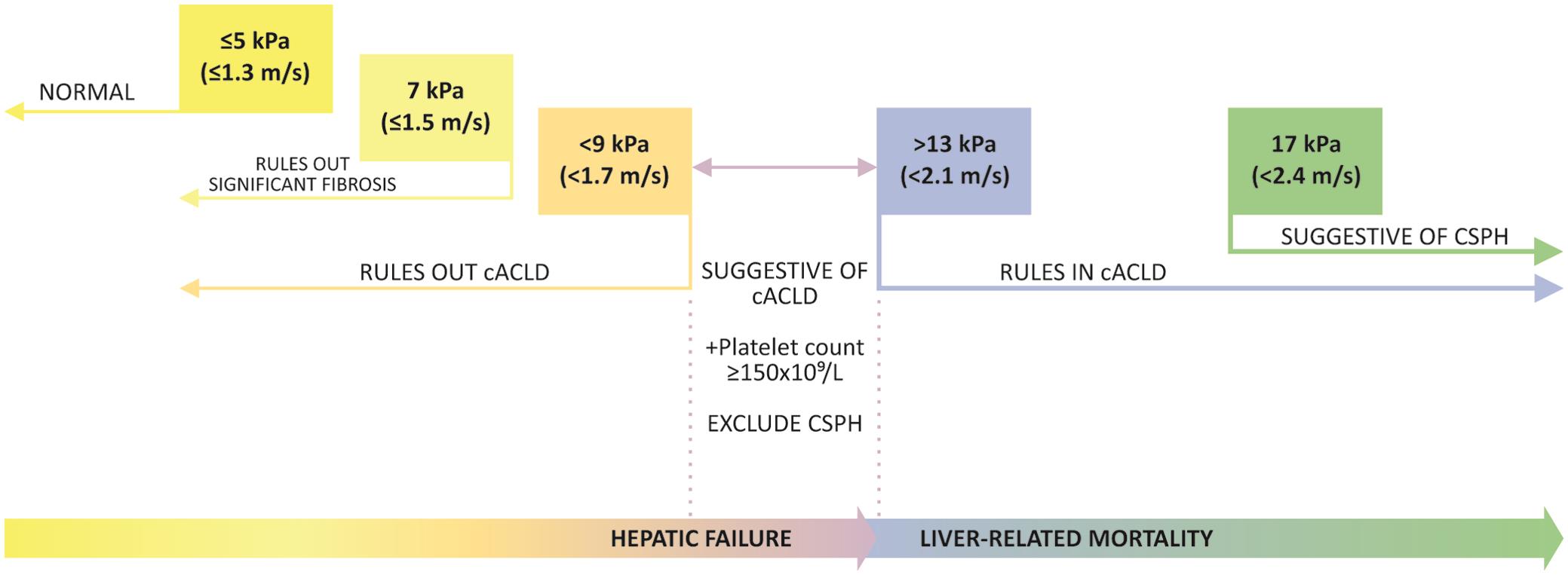 DIAGNÓSTICO DA HIPERTENSÃO PORTAL CLINICAMENTE SIGNIFICATIVA EM PACIENTES COM CIRROSE
ELASTO < 9 Kpa: exclui doença hepática crônica avançada compensada
 ELASTO > 13 Kpa: altamente sugestivo de cACLD
ELASTO > 17 Kpa: HP clinicamente significante: risco de descompensação
ELASTOGRAFIA
ELASTOGRAFIA PODE TER RESULTADOS FALSO-POSITIVOS.

PORTANTO VRH ≥10 KPA DEVE SER REPETIDO EM JEJUM.

OU ASSOCIADOS AOS MARCADORES SÉRICOS DE FIBROSE :

FIB-4 

ELF
FibroTest para álcool/vírus
 
FibroTest para NAFLD

PARA RATIFICAR SEUS ACHADOS
A ELASTOGRAFIA  PODERIA SER REPETIDO A CADA 12 MESES PARA MONITORAR  MUDANÇAS
TRATAMENTO ETIOLÓGICO E NÃO ETIOLÓGICO DA CIRROSE
TRATAMENTO ETIOLÓGICO (ABSTINÊNCIA ÁLCOOL, SUPRESSÃO REPLICAÇÃO VHB, ERRADICAÇÃO (VHC) TÊM IMPACTO NA REDUÇÃO DA PRESSÃO PORTAL

SOBREPESO, OBESIDADE E USO DE ÁLCOOL SÃO COFATORES IMPORTANTES QUE CONTRIBUEM PARA PROGRESSÃO DA HP E DEVEM SER CONTROLADOS

USO DE ESTATINAS DEVE SER ENCORAJADO EM PACIENTES COM INDICAÇÃO PARA SEU USO (CAUTELA EM PACIENTES CHILD B E C)
NÃO HÁ CONTRAINDICAÇÃO PARA USO ASPIRINA/ANTICOAGULANTES CIRRÓTICOS
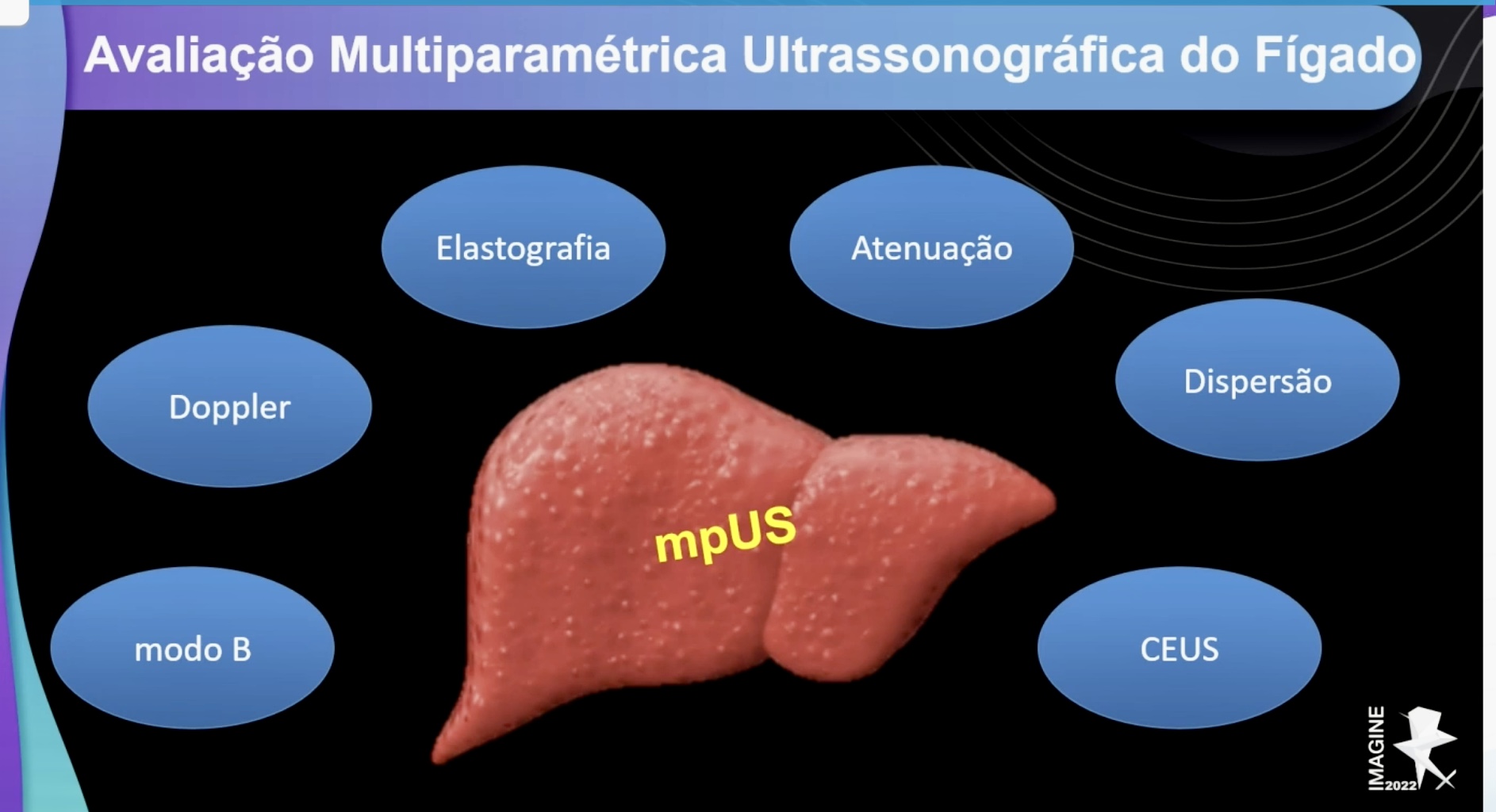 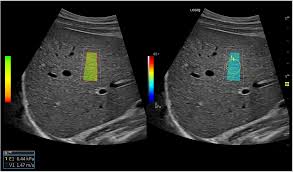 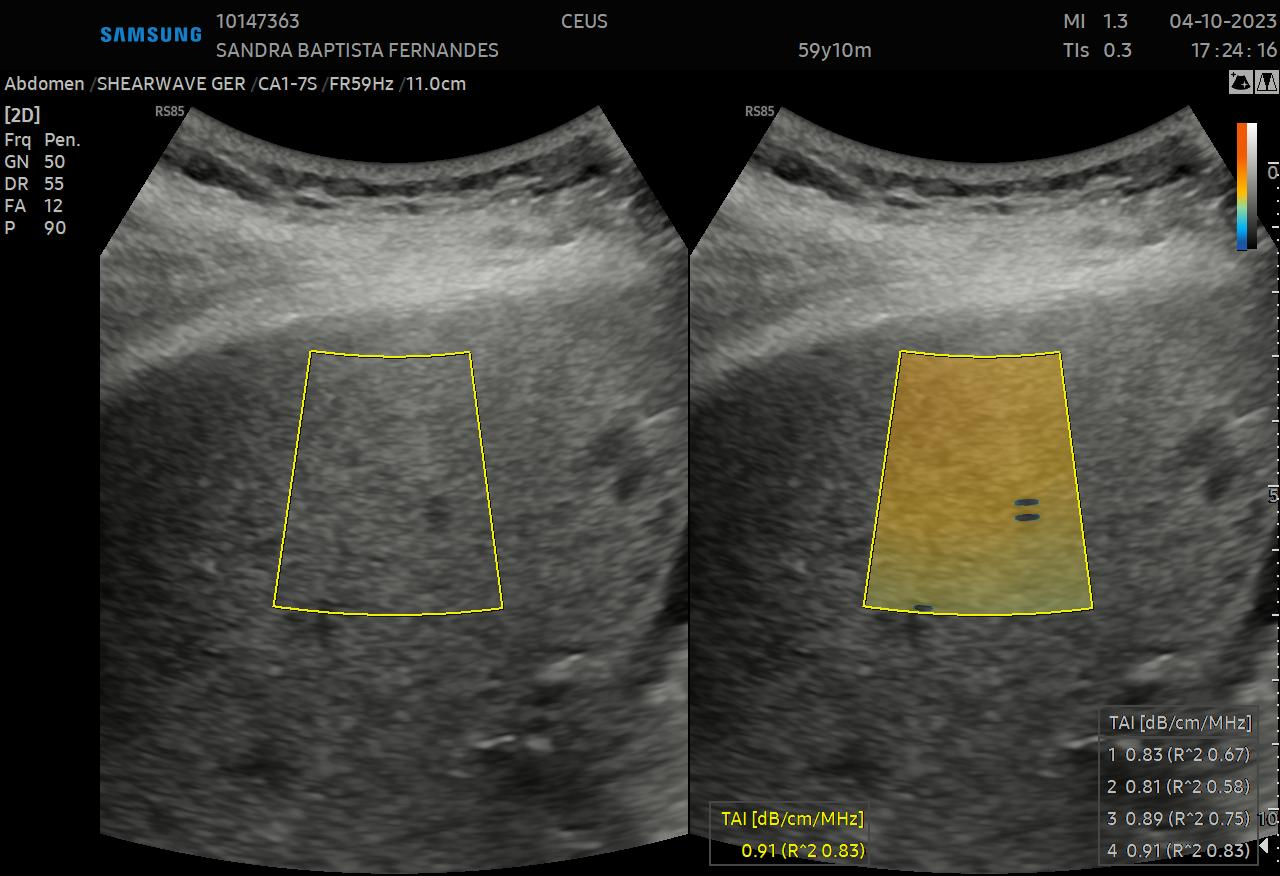 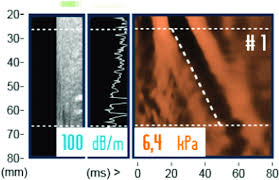 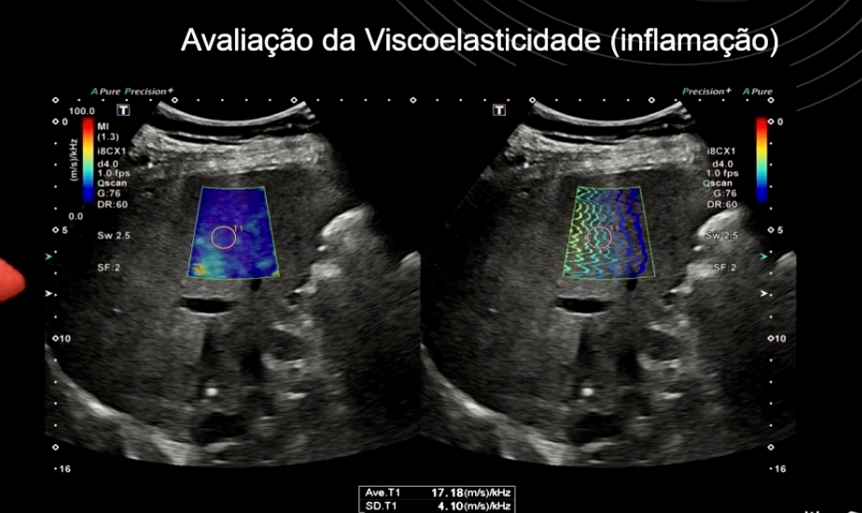 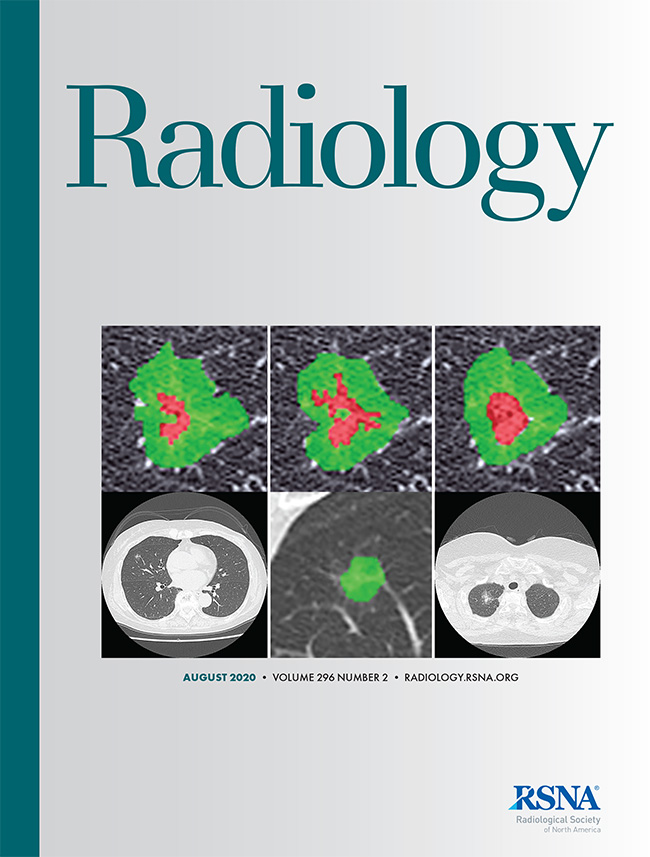 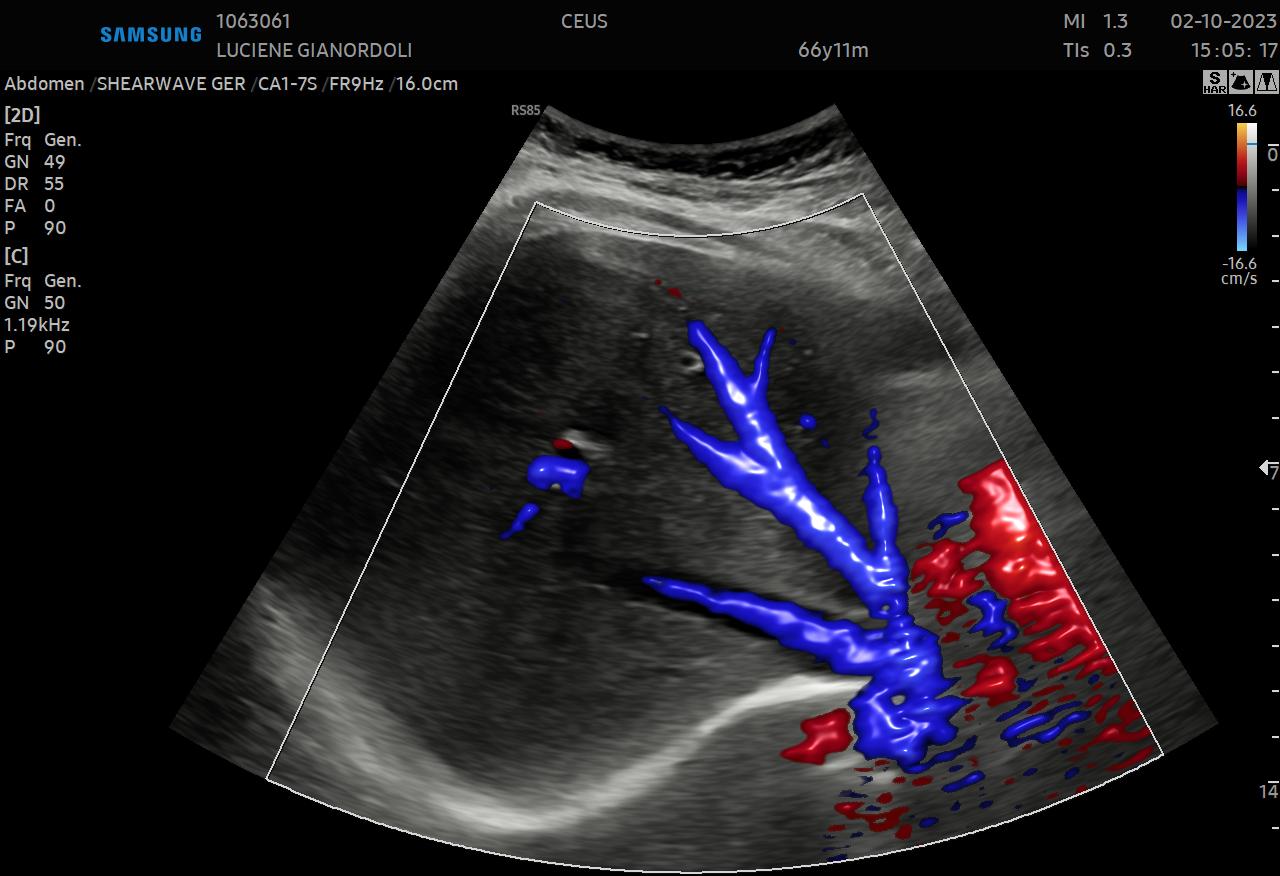 FAT FRACTION
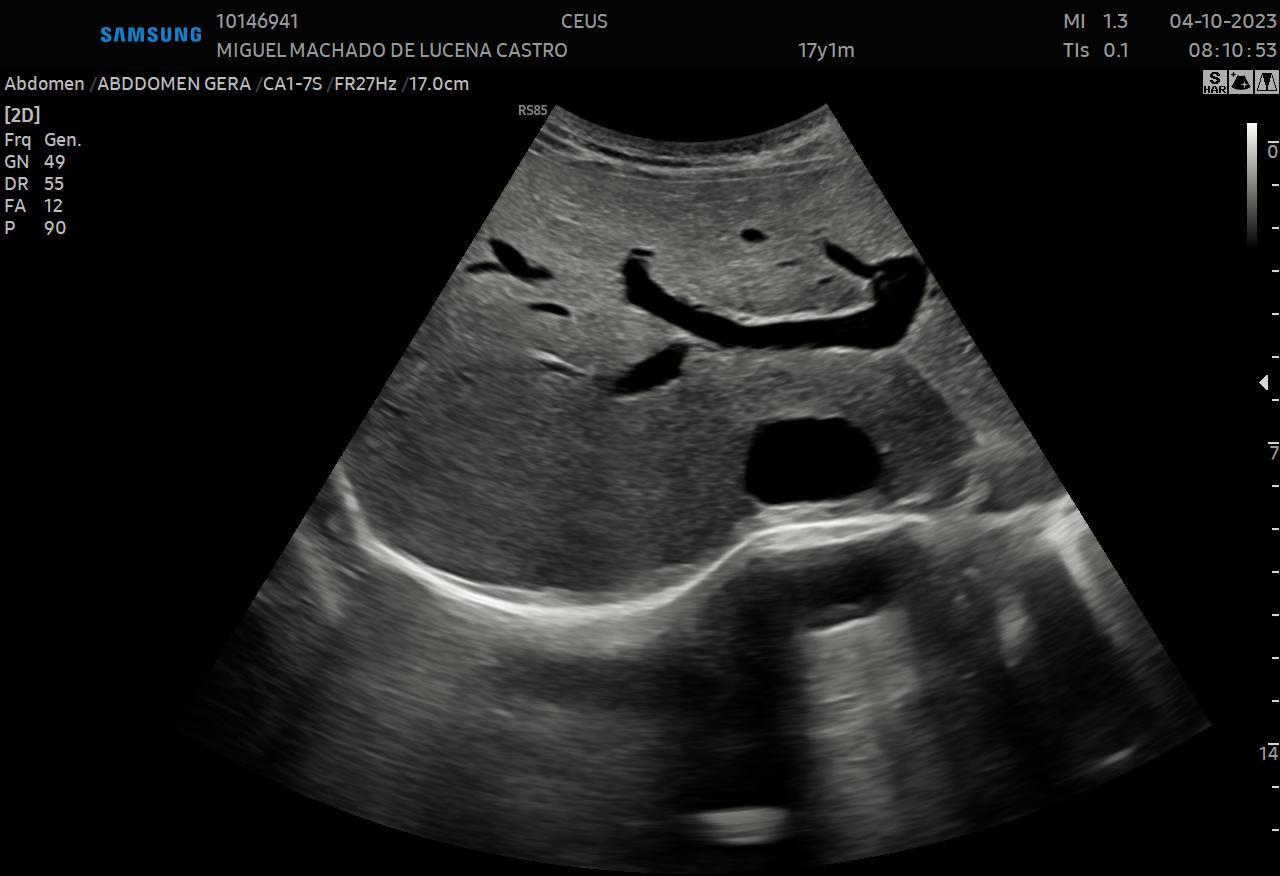 UPDATE TO THE SOCIETY OF RADIOLOGISTS IN ULTRASOUND LIVER ELASTOGRAPHY CONSENSUS STATEMENT
ESTEATOSE X ESTEATO HEPATITE
TAKE-HOME MESSAGE
INDEPENDENTE DA TÉCNICA OU DO EQUIPAMENTO A ELASTOGRAFIAOFERECE INFORMAÇÃO PROGNÓSTICA TANTO NA AVALIAÇÃO INICIAL, QUANTO NO SEGUIMENTO DOS PACIENTES COM DOENÇA  HEPÁTICA CRÔNICA E NA HIPERTENSÃO PORTAL CLINICAMENTE SIGNIFICATIVA.
A ELASTOGRAFIA  PODERIA SER REPETIDO A CADA 12 MESES PARA MONITORAR  MUDANÇAS
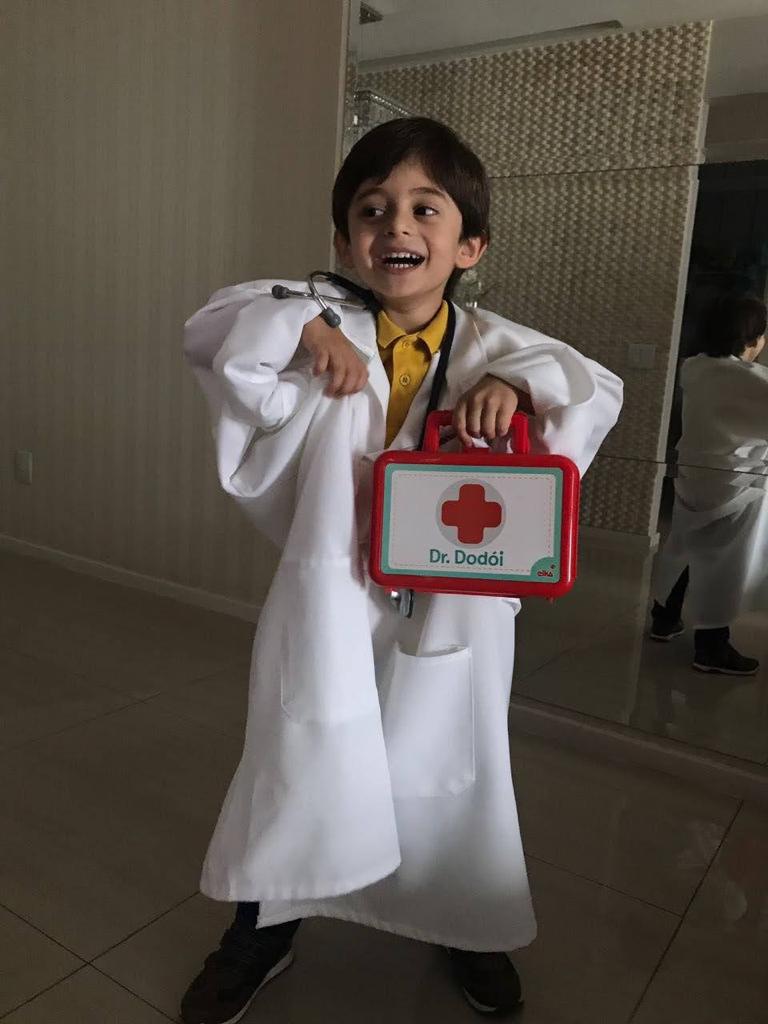 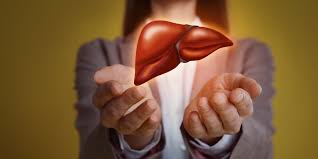 Dr. Herdy Locatel de Araujo
 Médico do setor de Gastro Hepatologia do HUCAM
 Membro do Colégio Brasileiro de Radiologia
 Responsável técnico da clínica CEUS
Tel  27 981820734